Financial Results FY2020
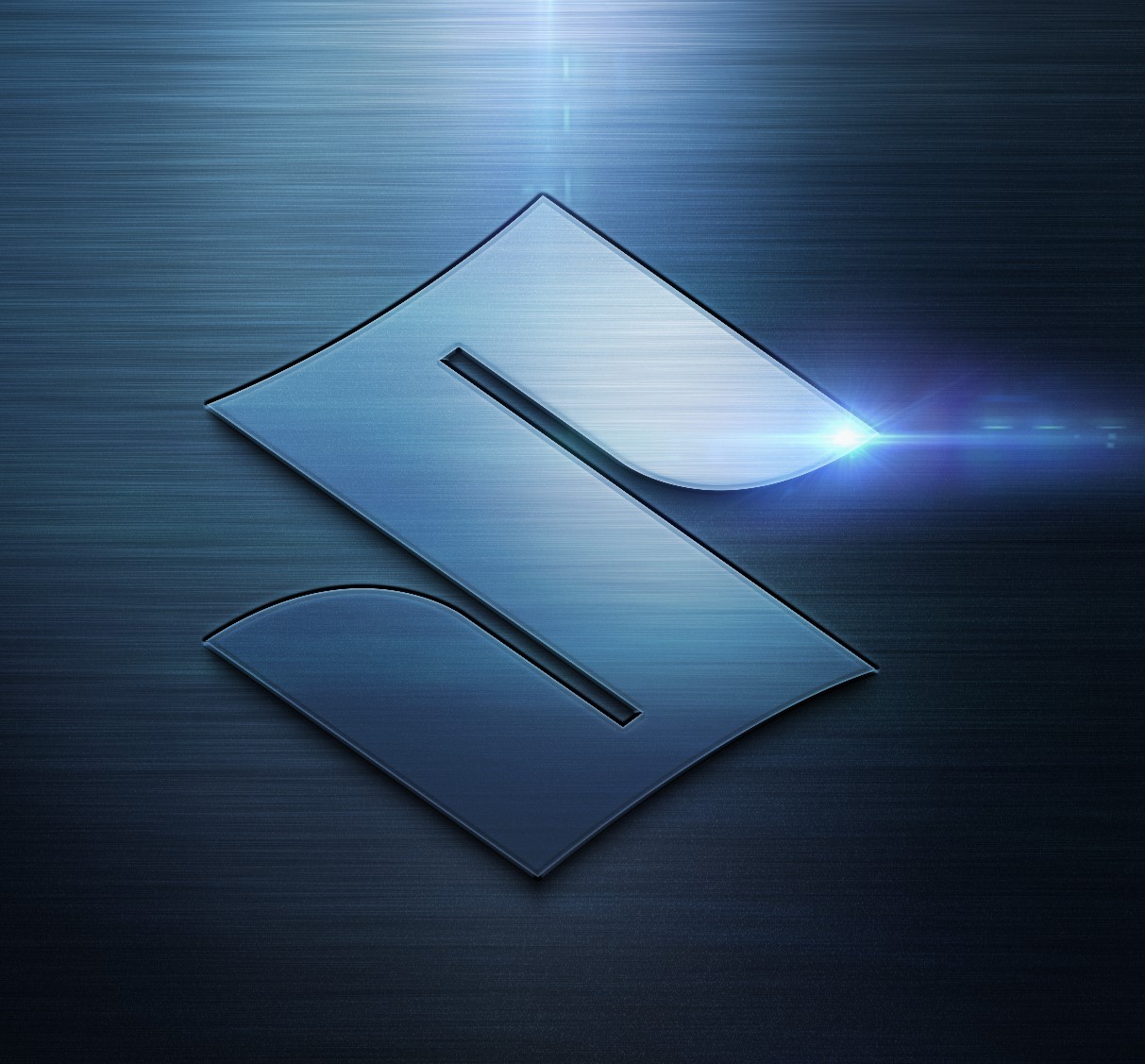 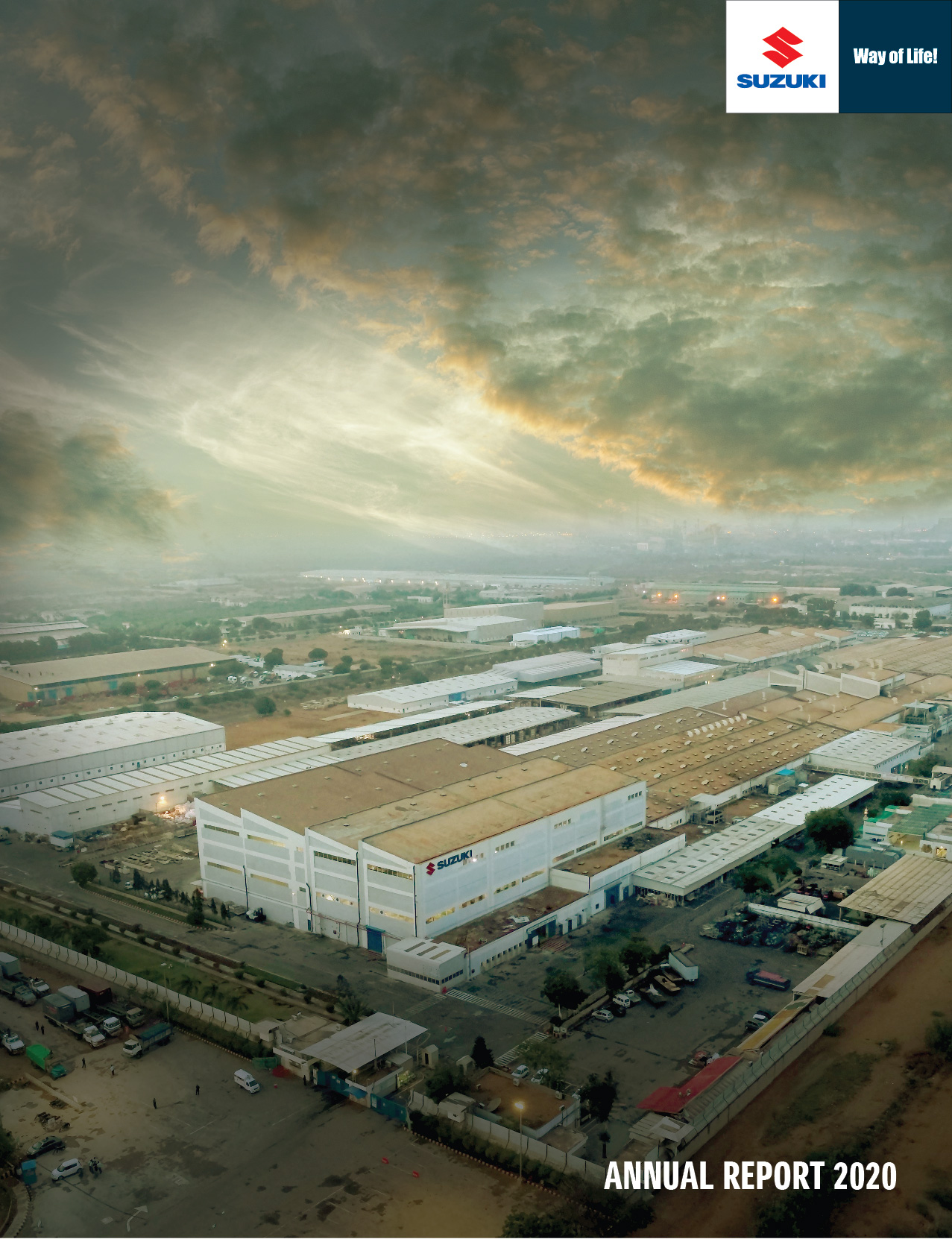 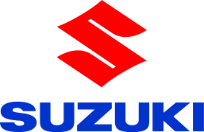 FY 2020 – FINANCIAL SUMMARY
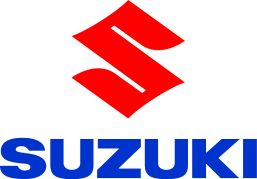 Detail
Detail
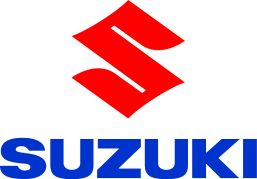 FY2020 – SALES VOLUME
Back
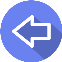 Industry  Analysis
Segmented Sales Volume
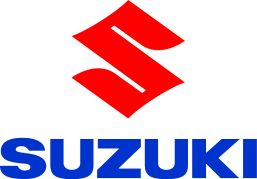 FY2020 – SEGMENTED SALES VOLUME
Back
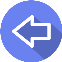 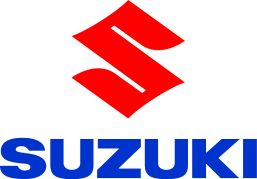 FY2020 – INDUSTRY ANALYSIS
Back
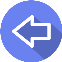 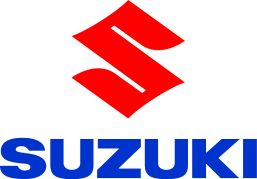 FY2020 NET SALES
Back
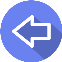 Sales Variance Analysis  – AMD
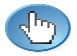 Sales Variance Analysis  – MCD
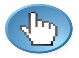 Sales Variance Analysis  – Total
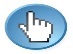 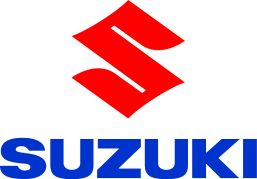 FY2020 – TOTAL SALES
Back
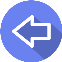 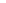 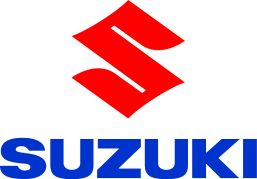 FY2020 – AUTOMOBILE SALES
Back
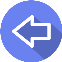 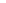 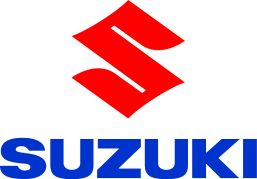 FY2020 – MOTORCYCLE SALES
Back
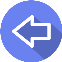 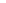